Hail ≥ 1”
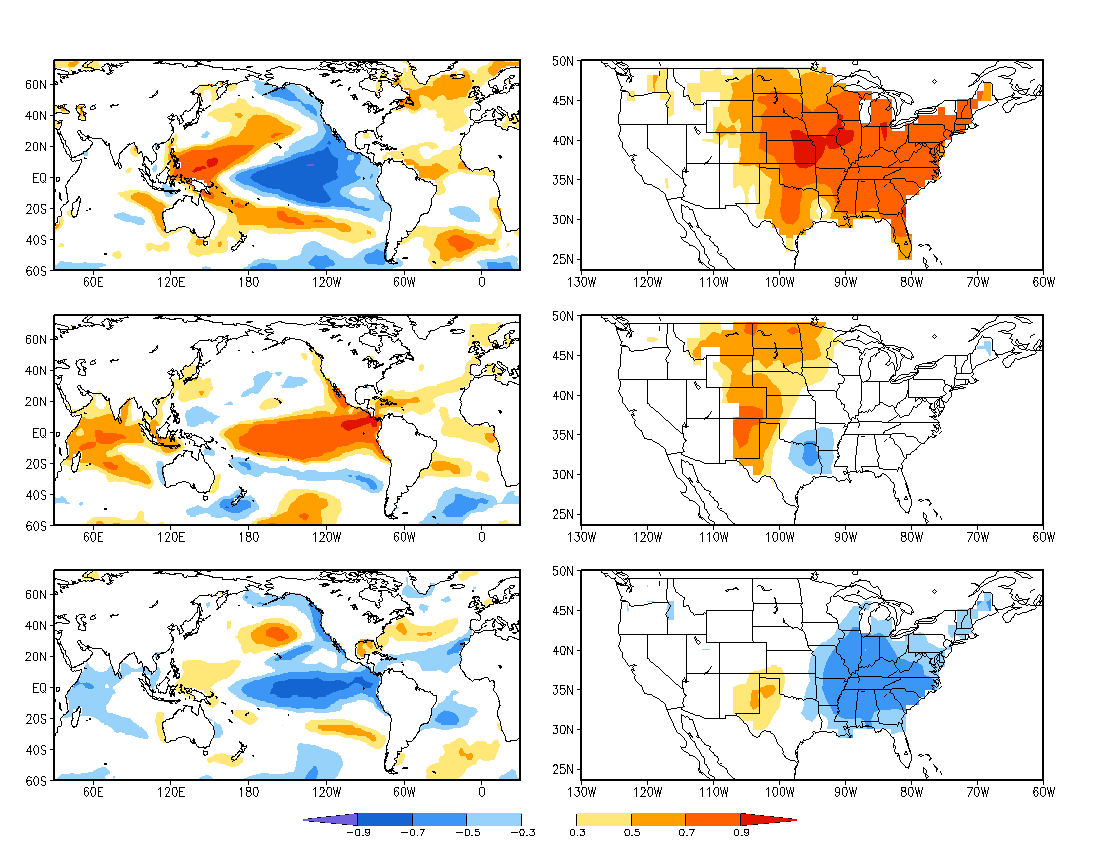 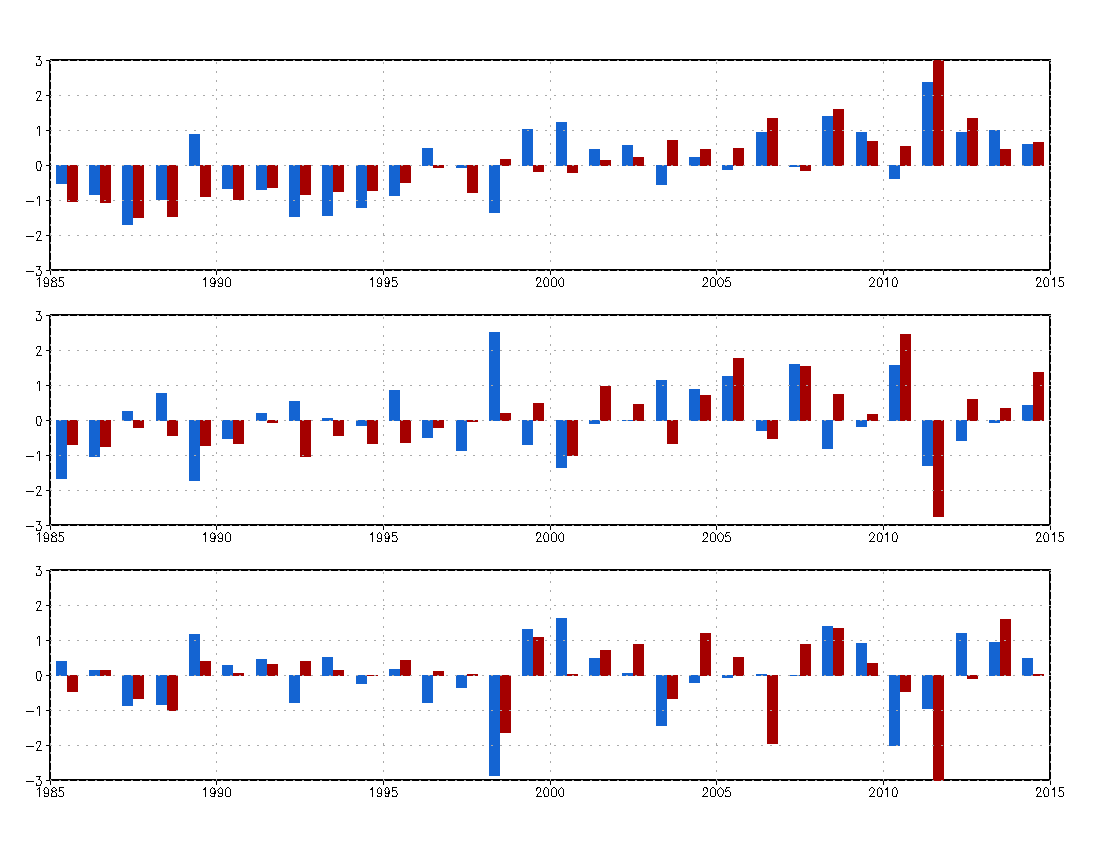 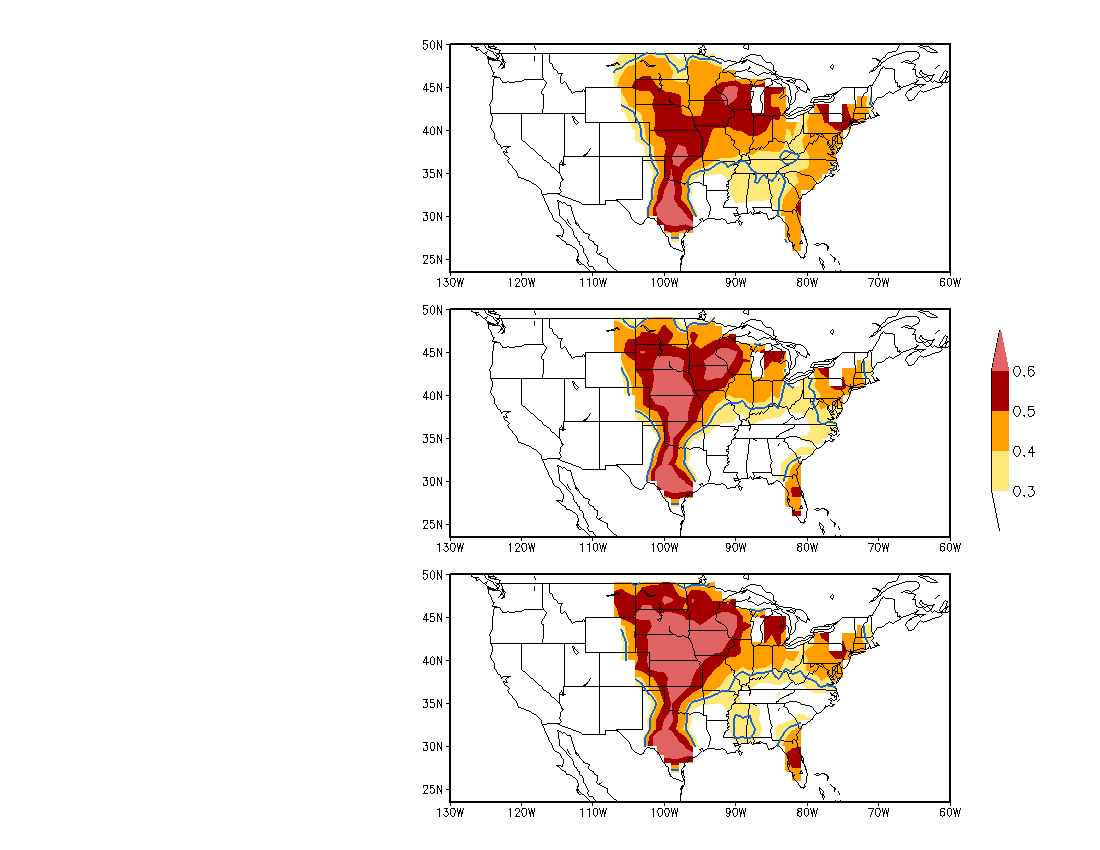 Hit Rate
25%-50%-25%
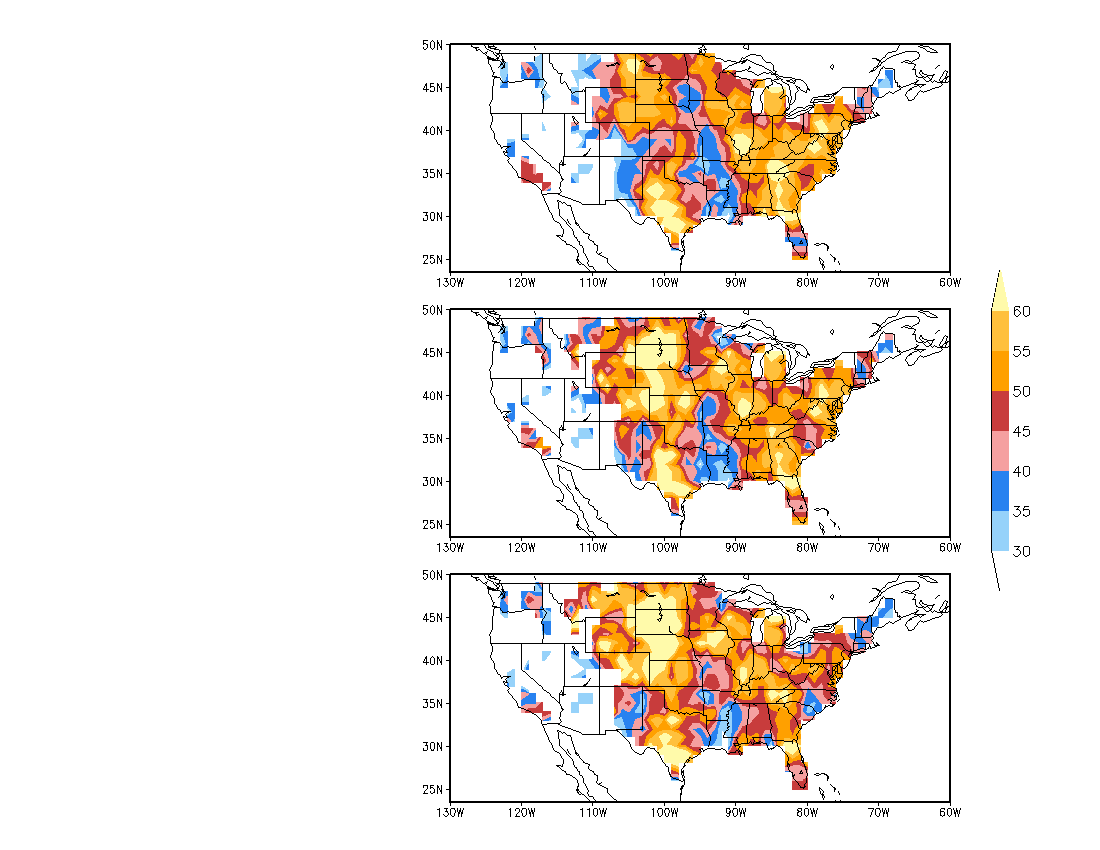 33%-33%-33%
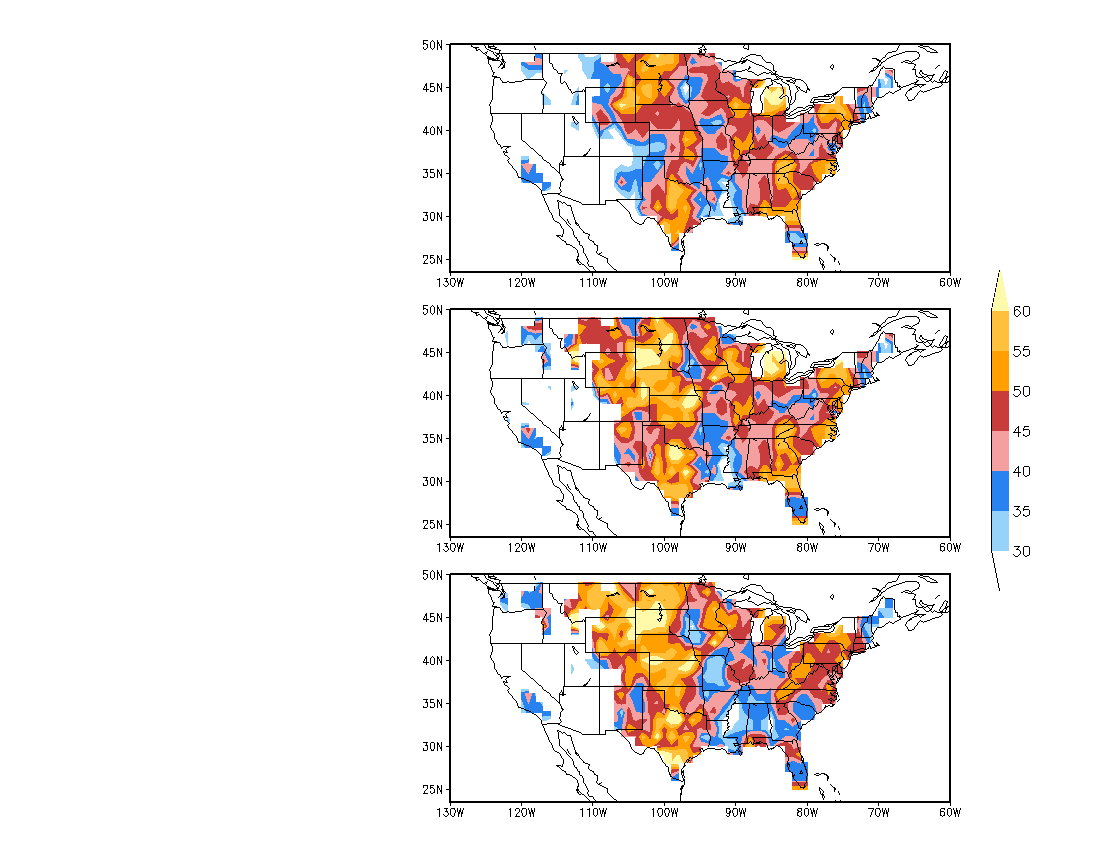 Hail ≥ 1.5”
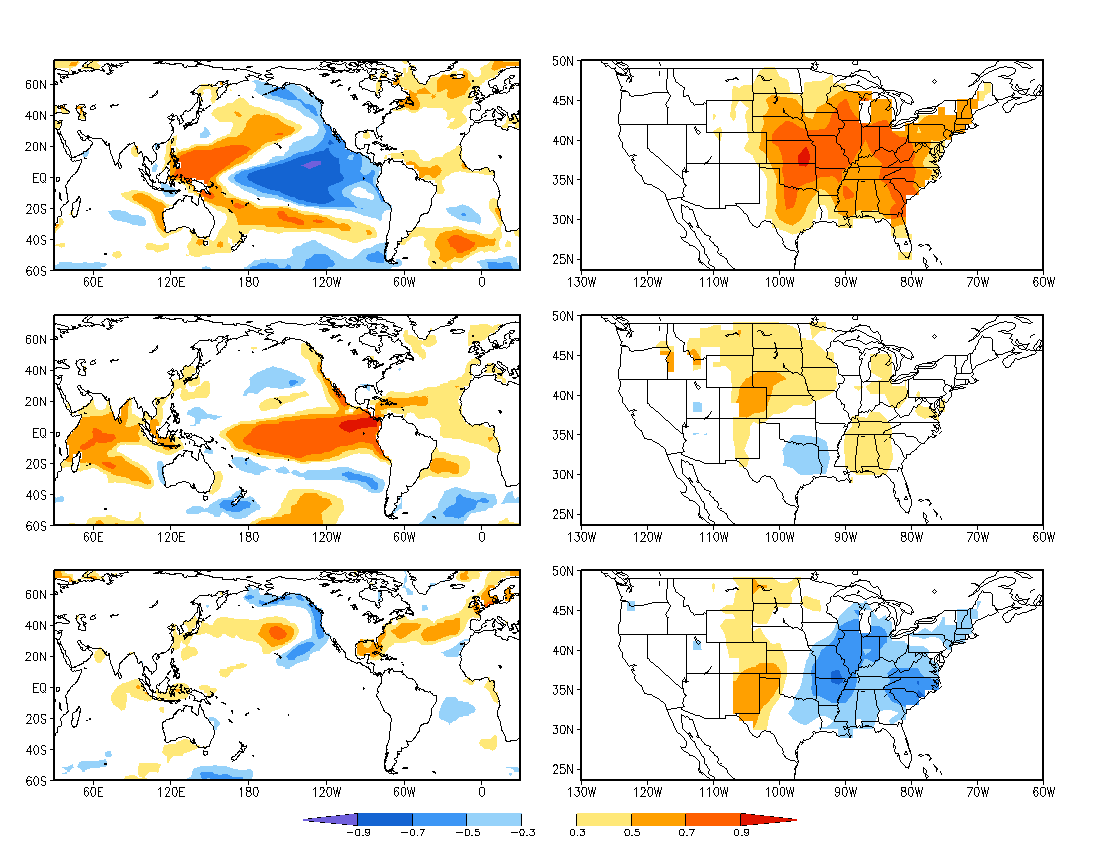 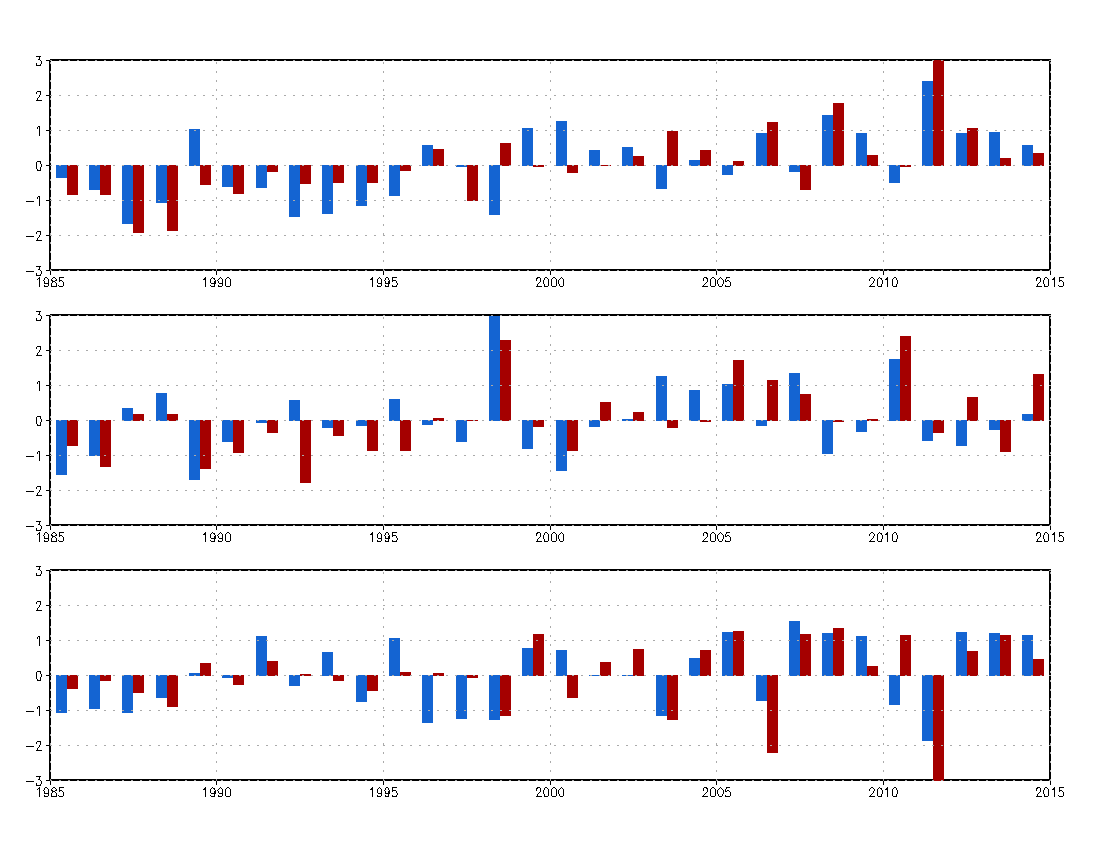 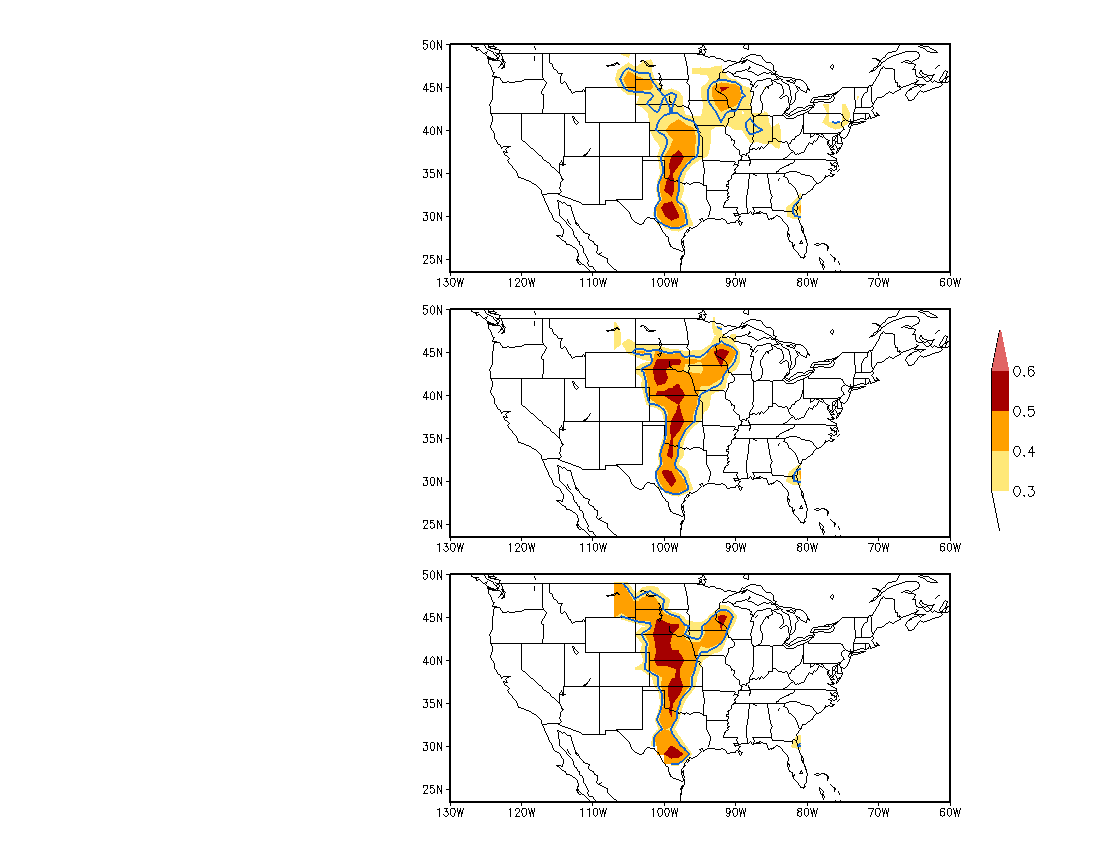 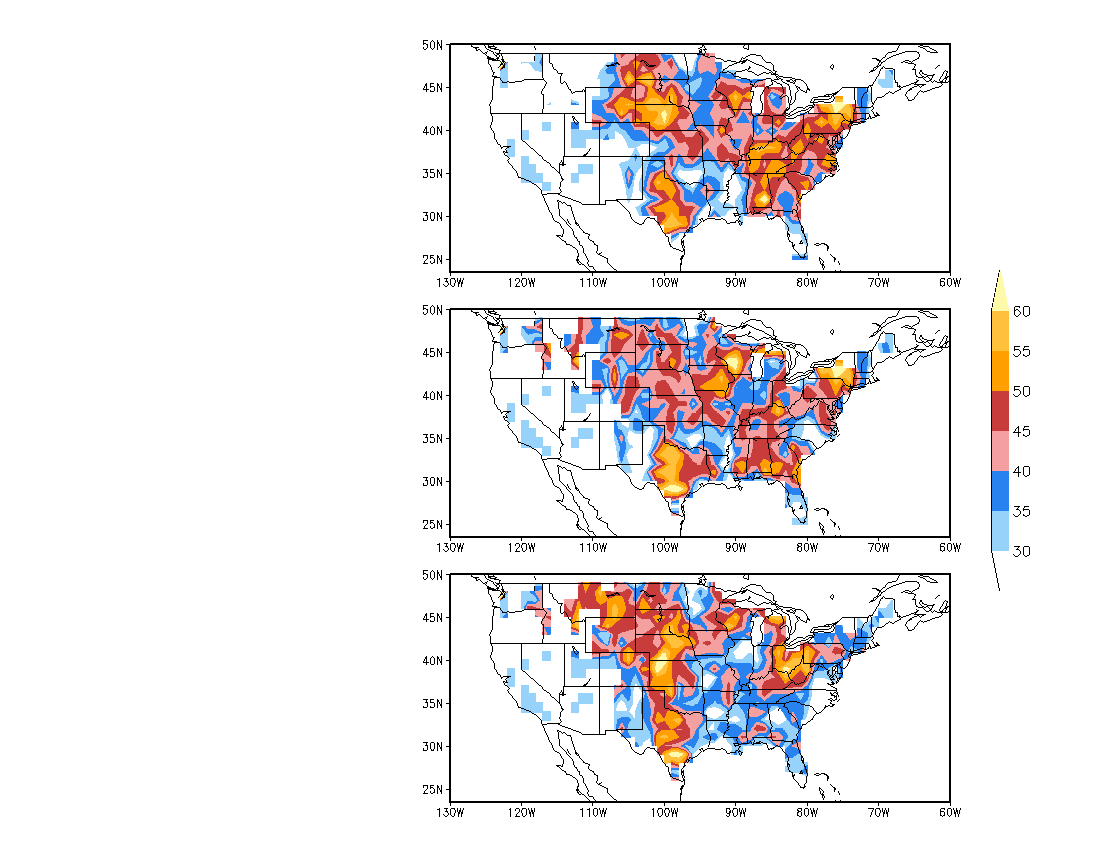 Hit Rate
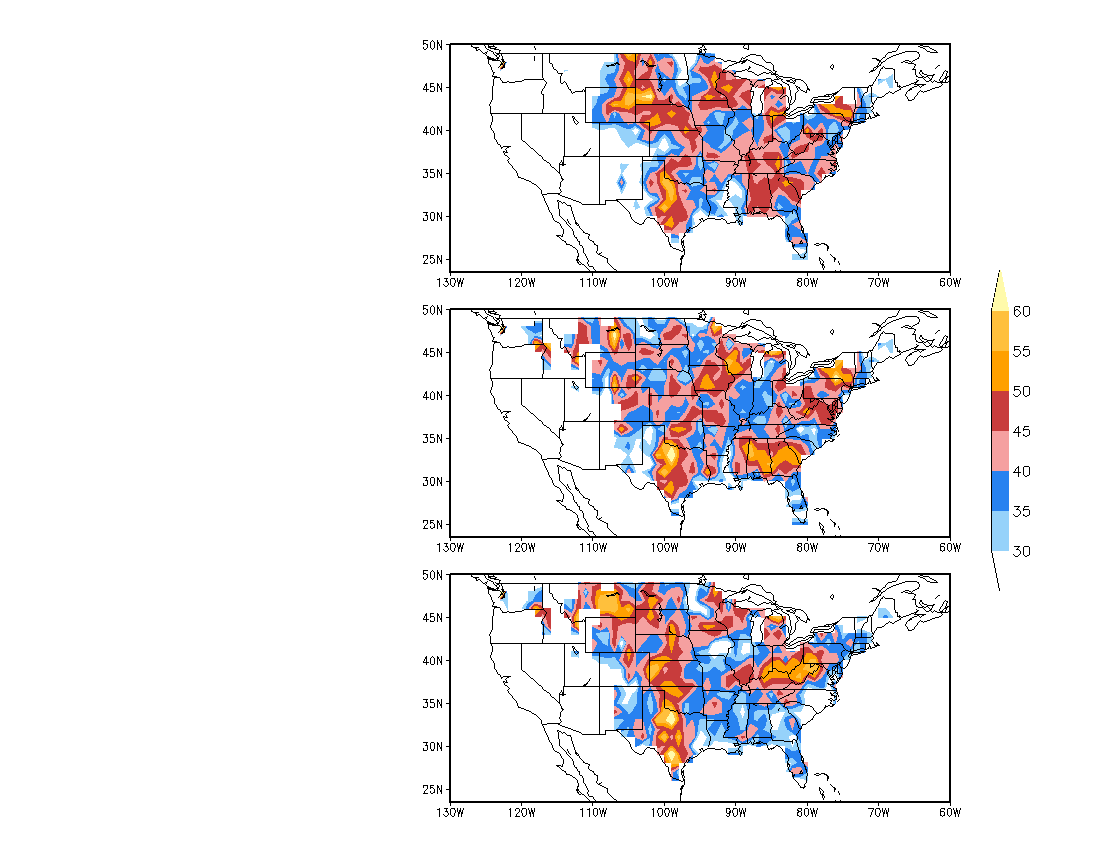 25%-50%-25%
33%-33%-33%
Hail ≥ 2.0”
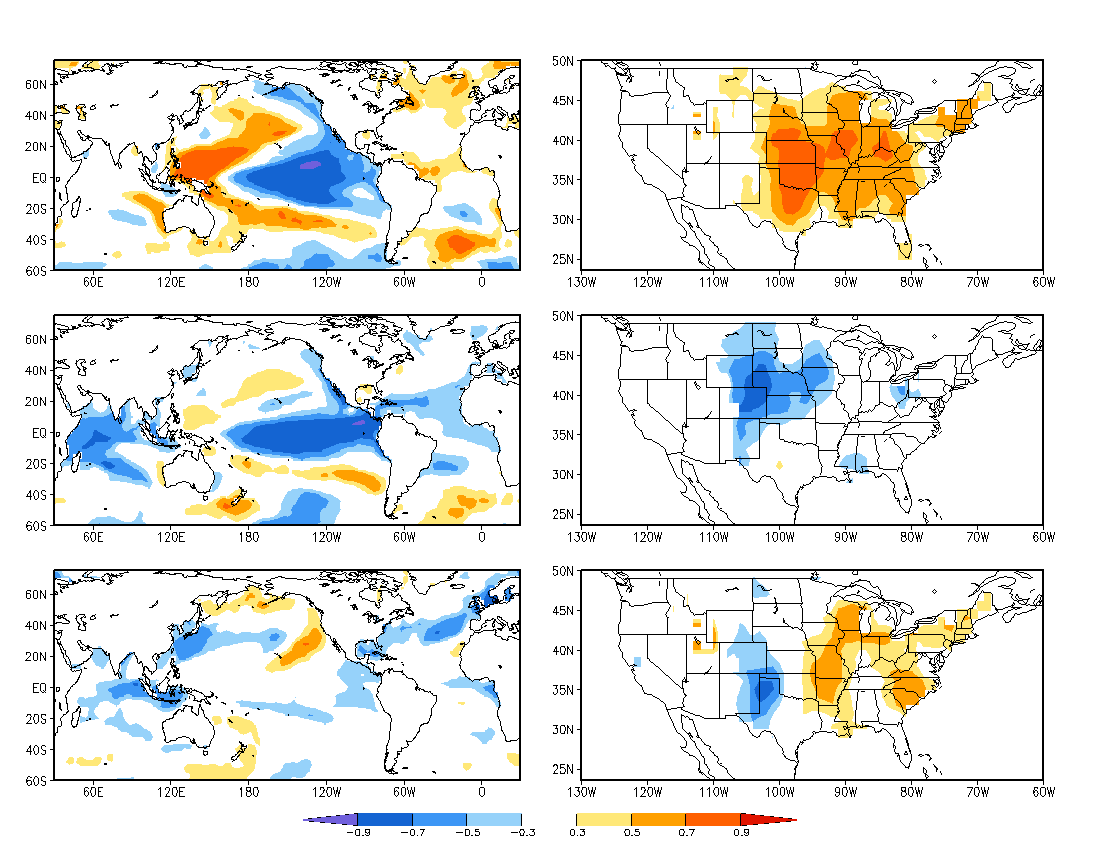 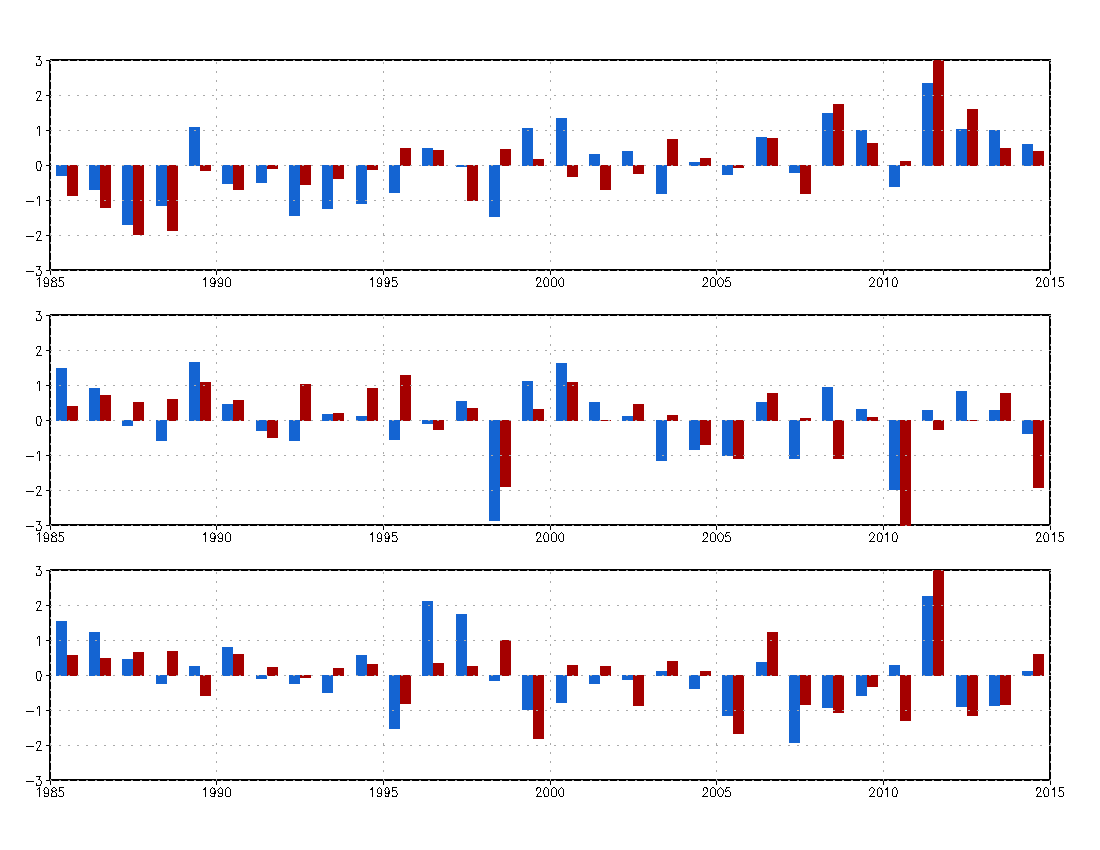 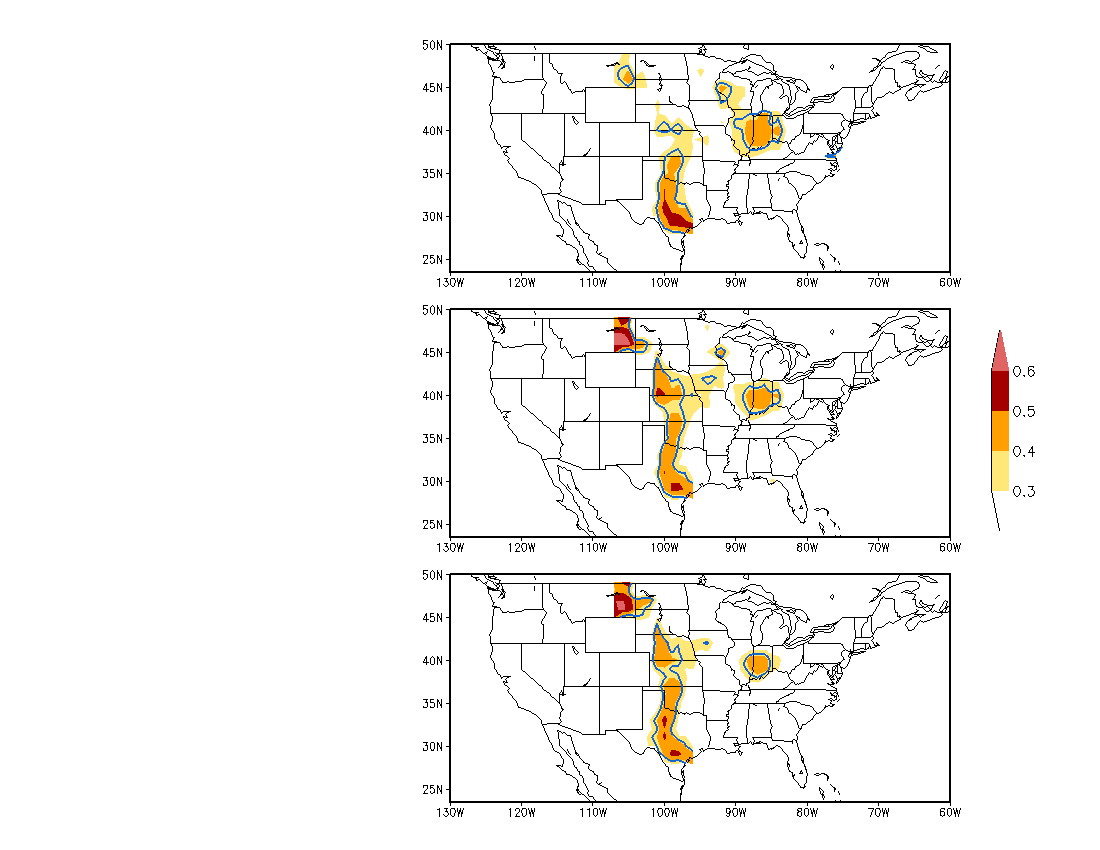 Auto Correlation
Hit Rate
25%-50%-25%
33%-33%-33%
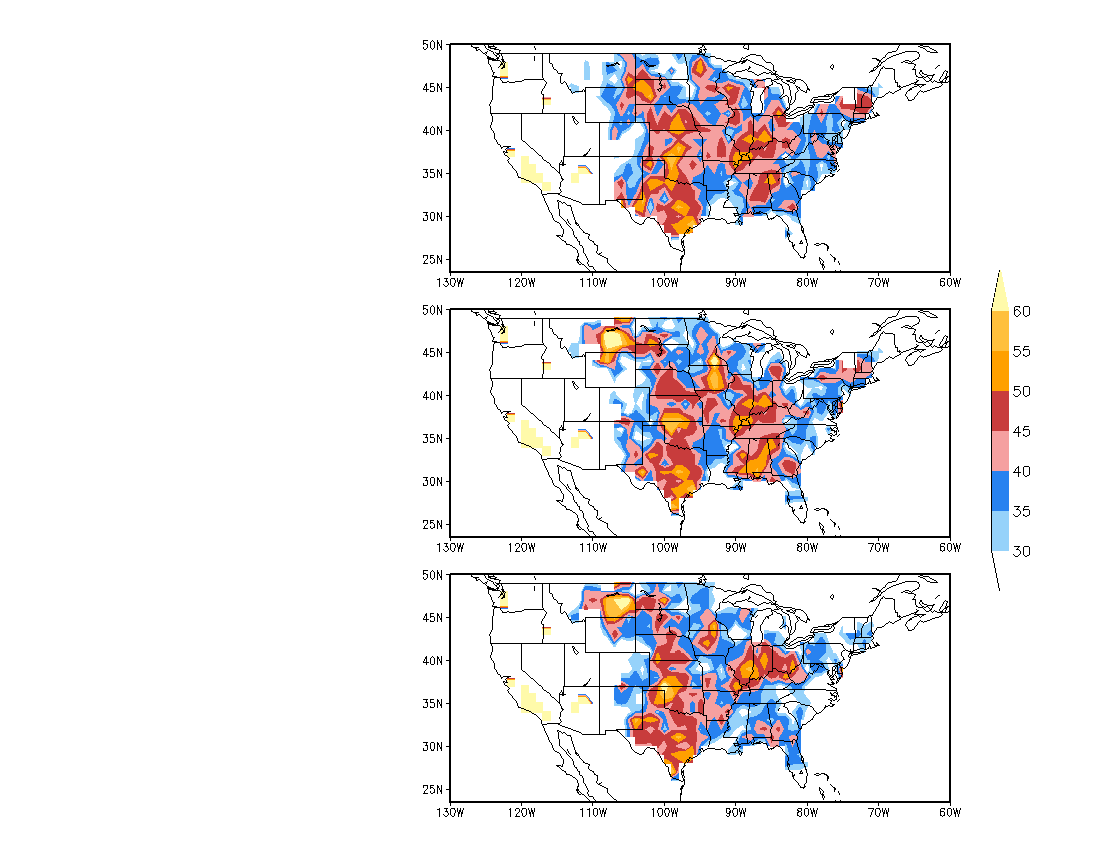 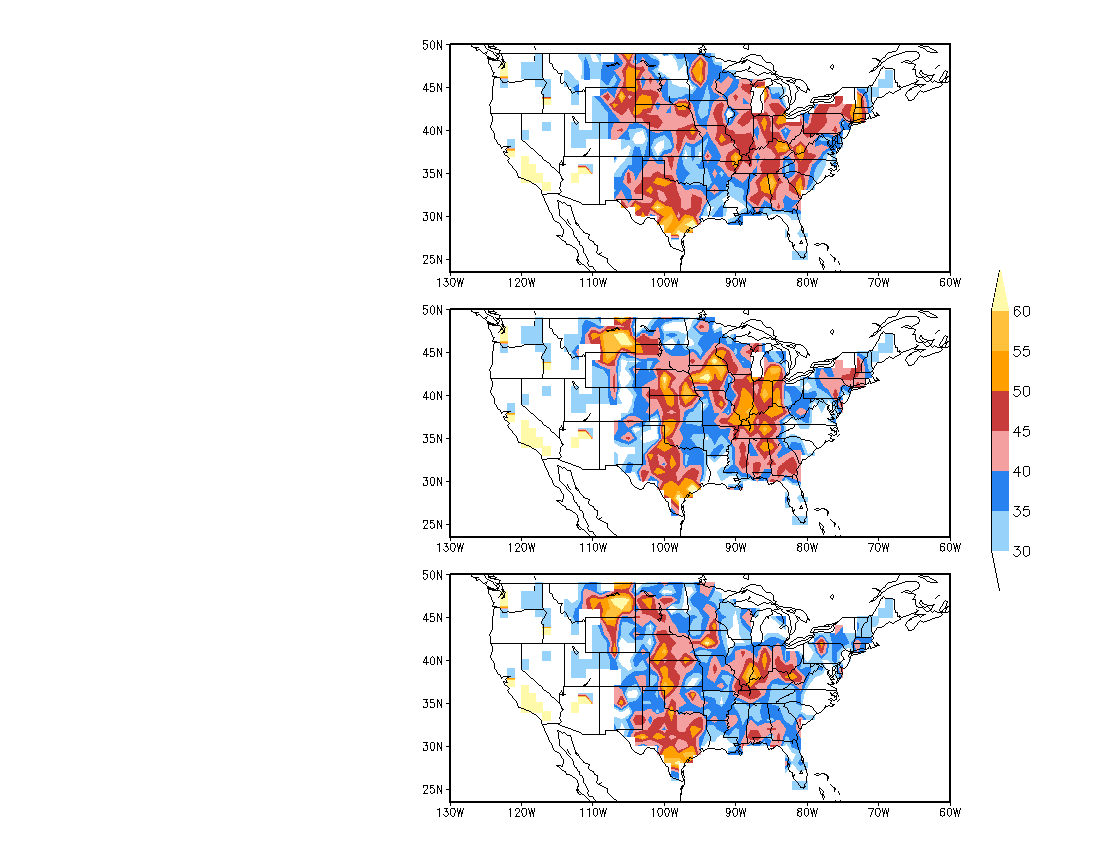 Hail ≥ 2.5”
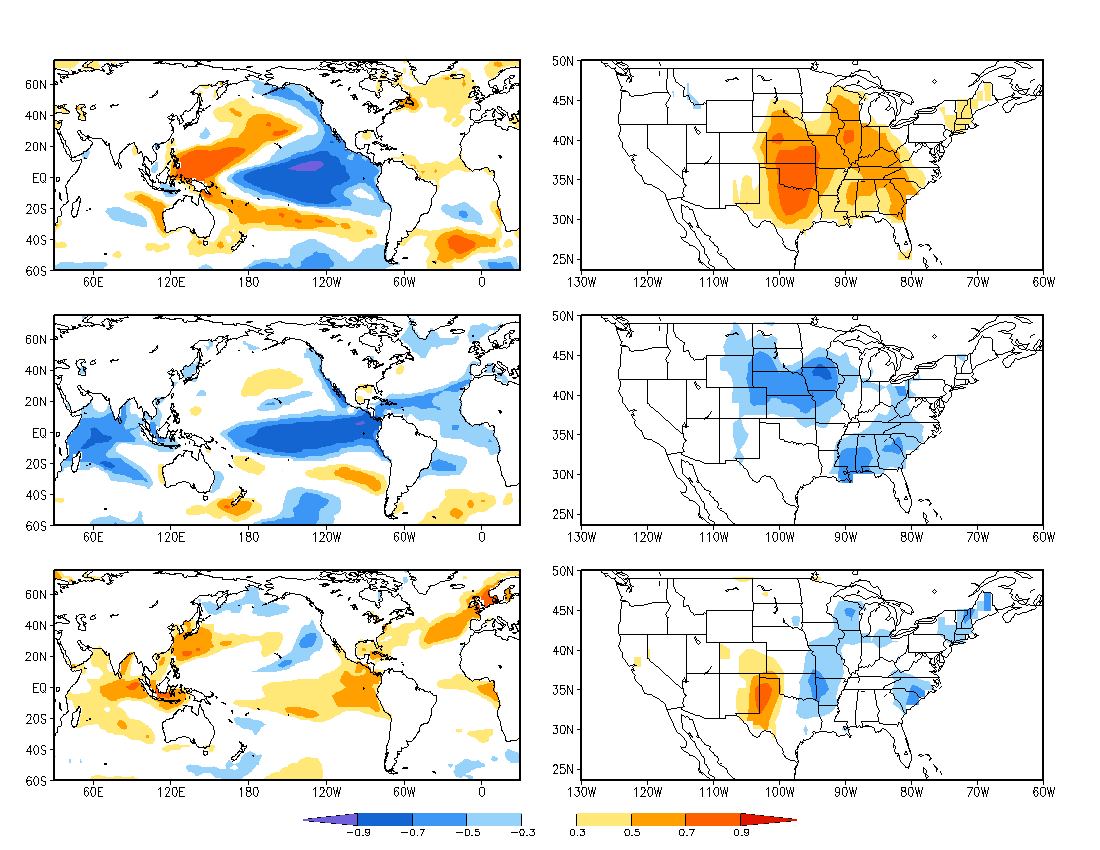 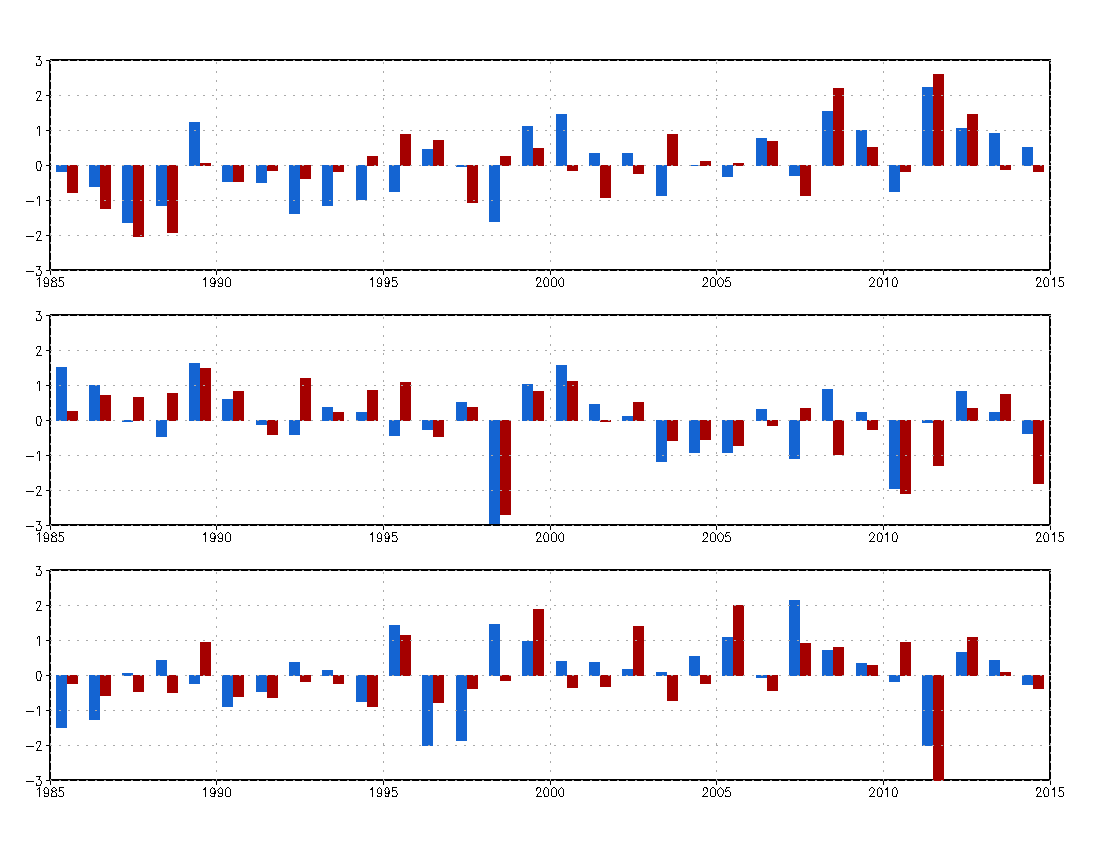 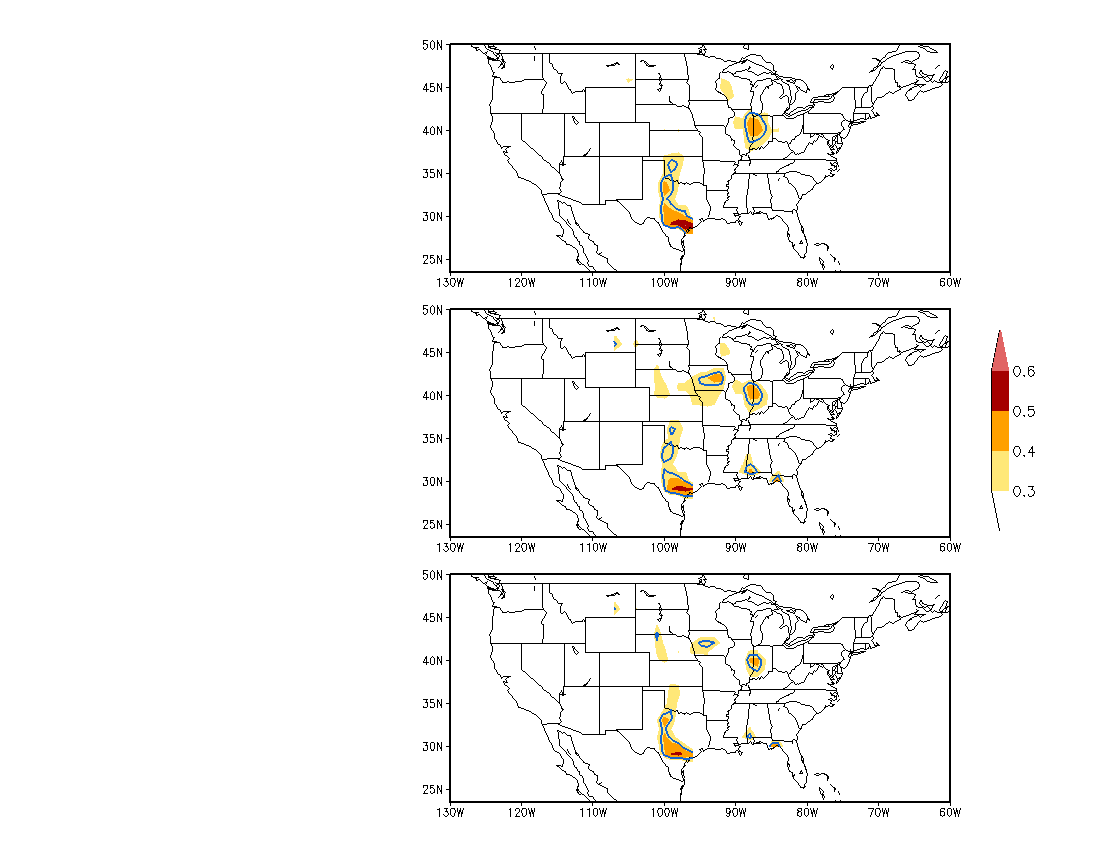 Auto Correlation
Hit Rate
25%-50%-25%
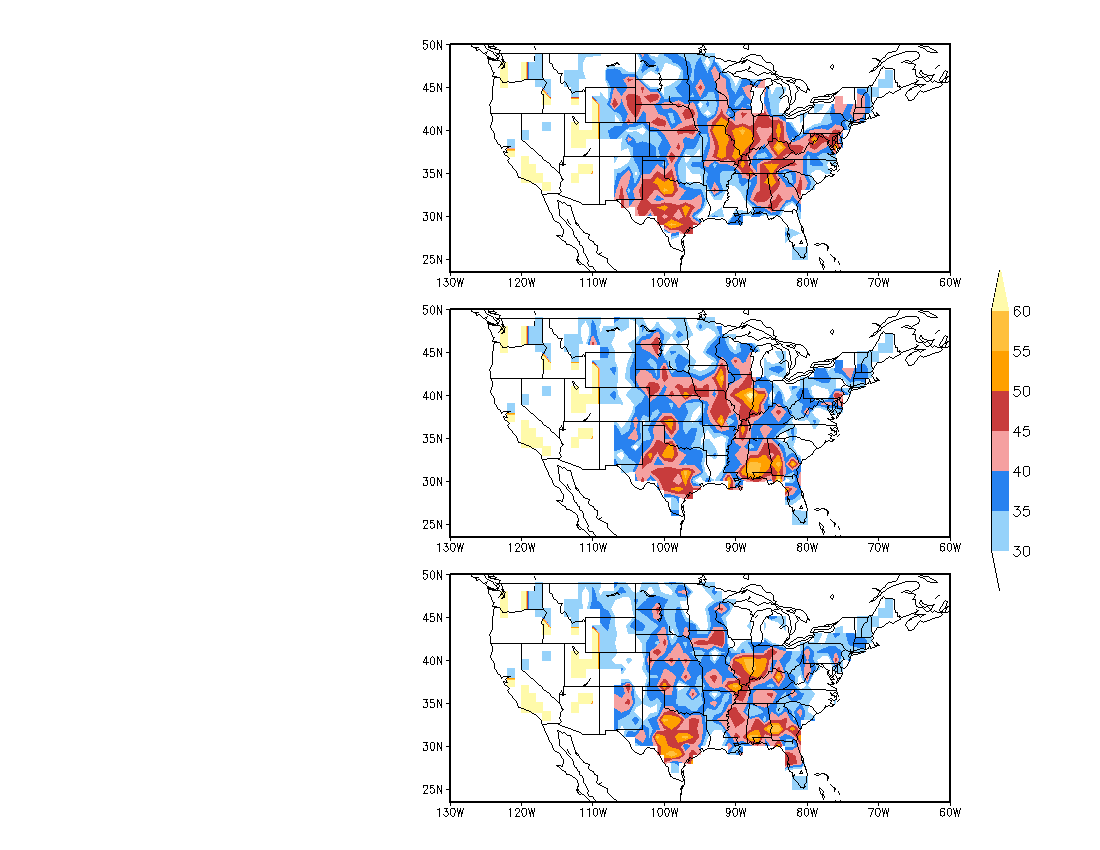 33%-33%-33%
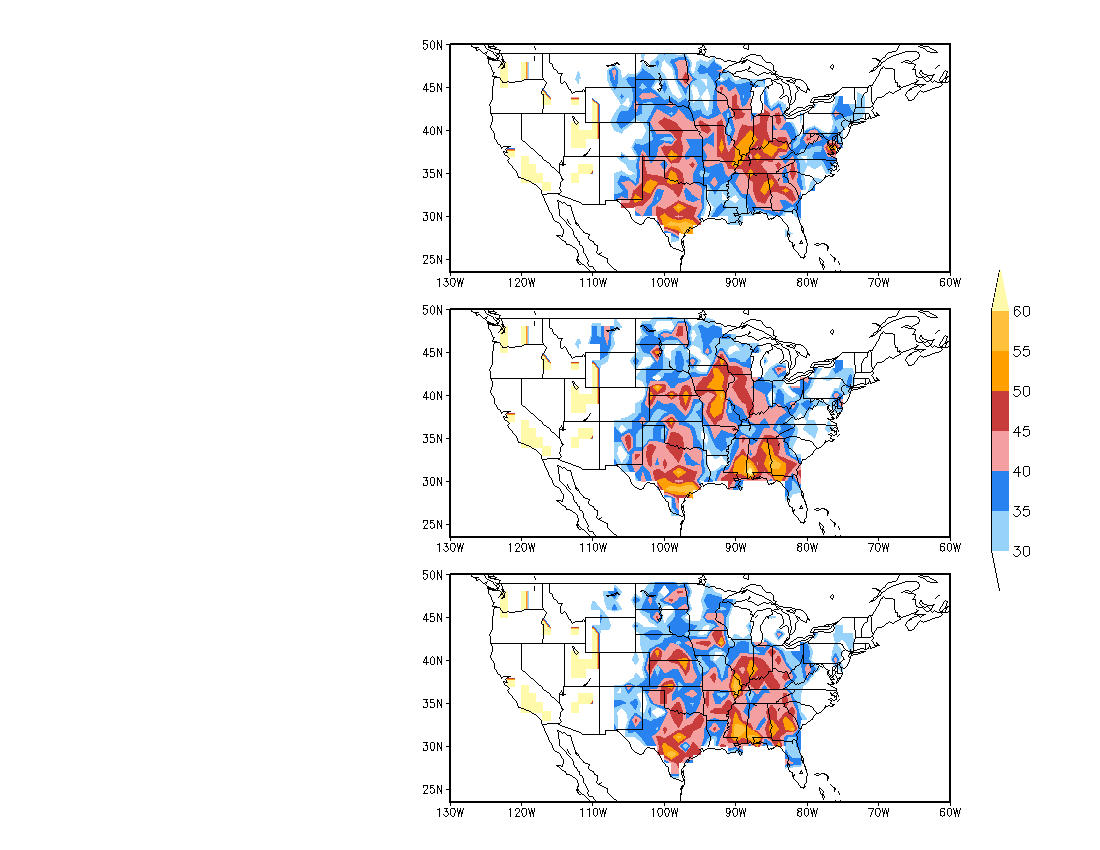 Hail ≥ 3.0”
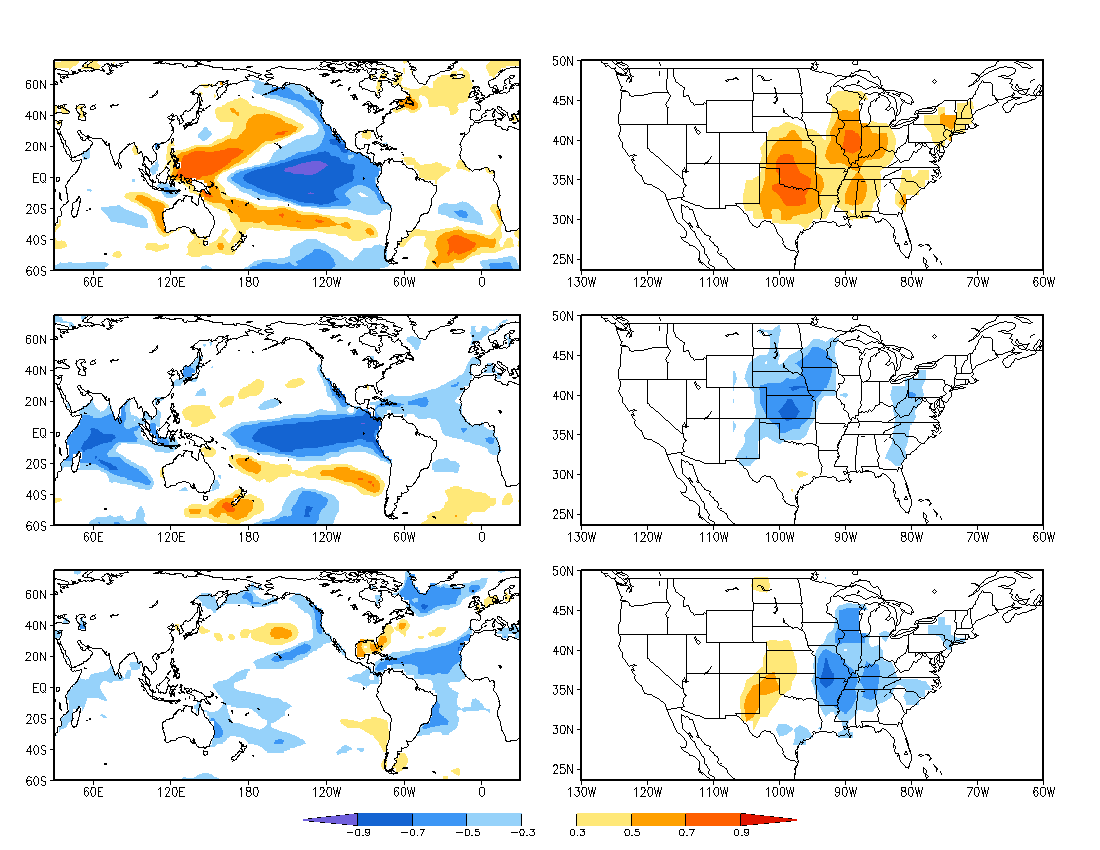 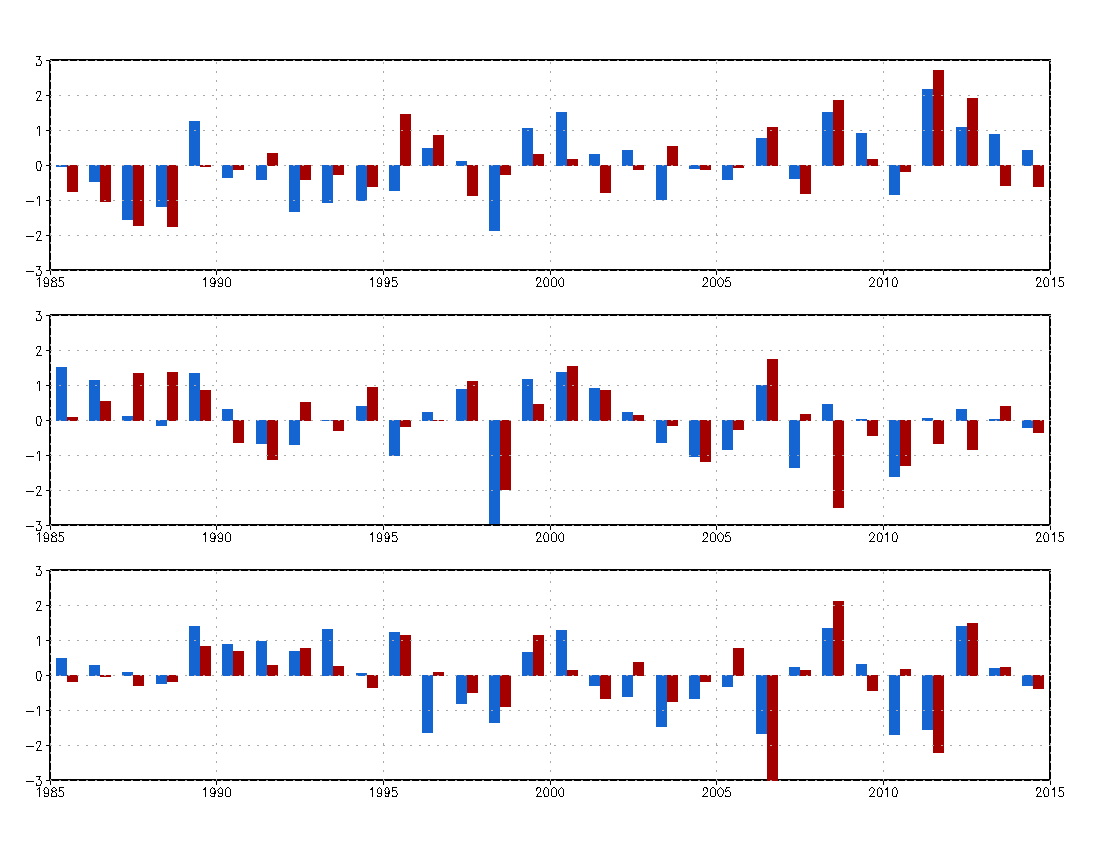 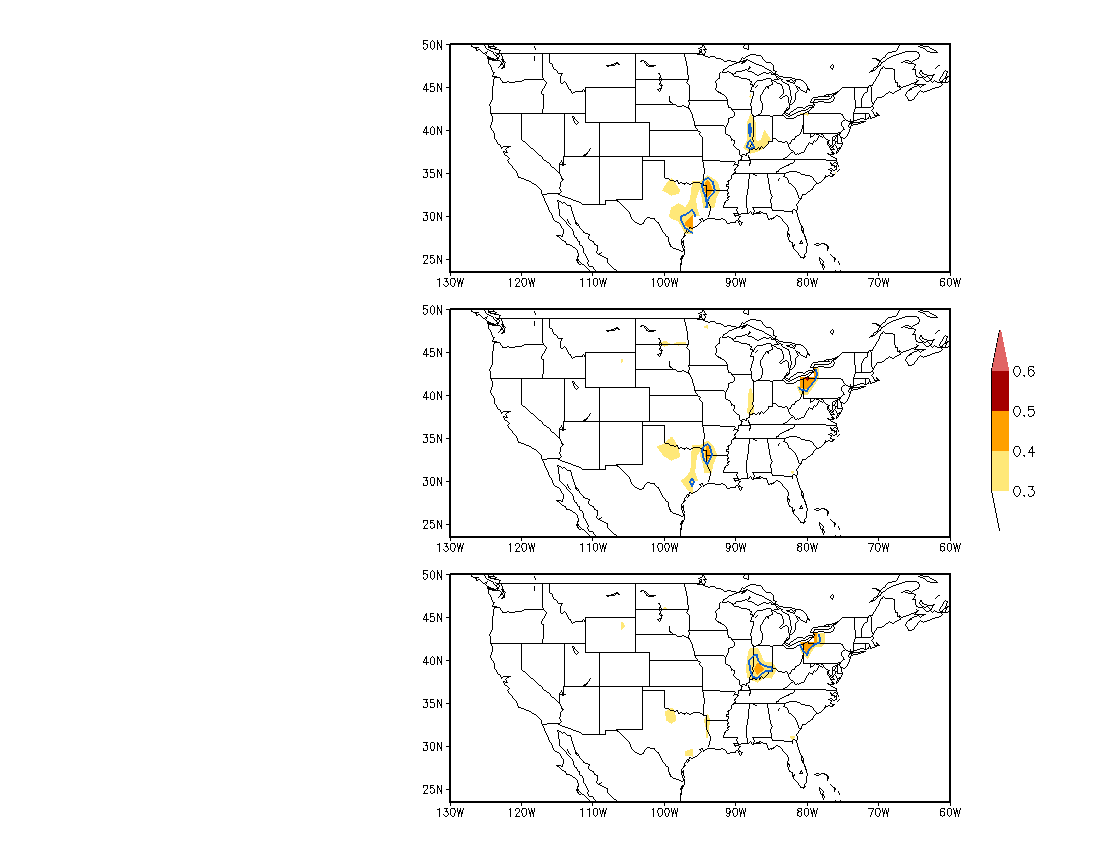 Auto Correlation
Hit Rate
25%-50%-25%
33%-33%-33%
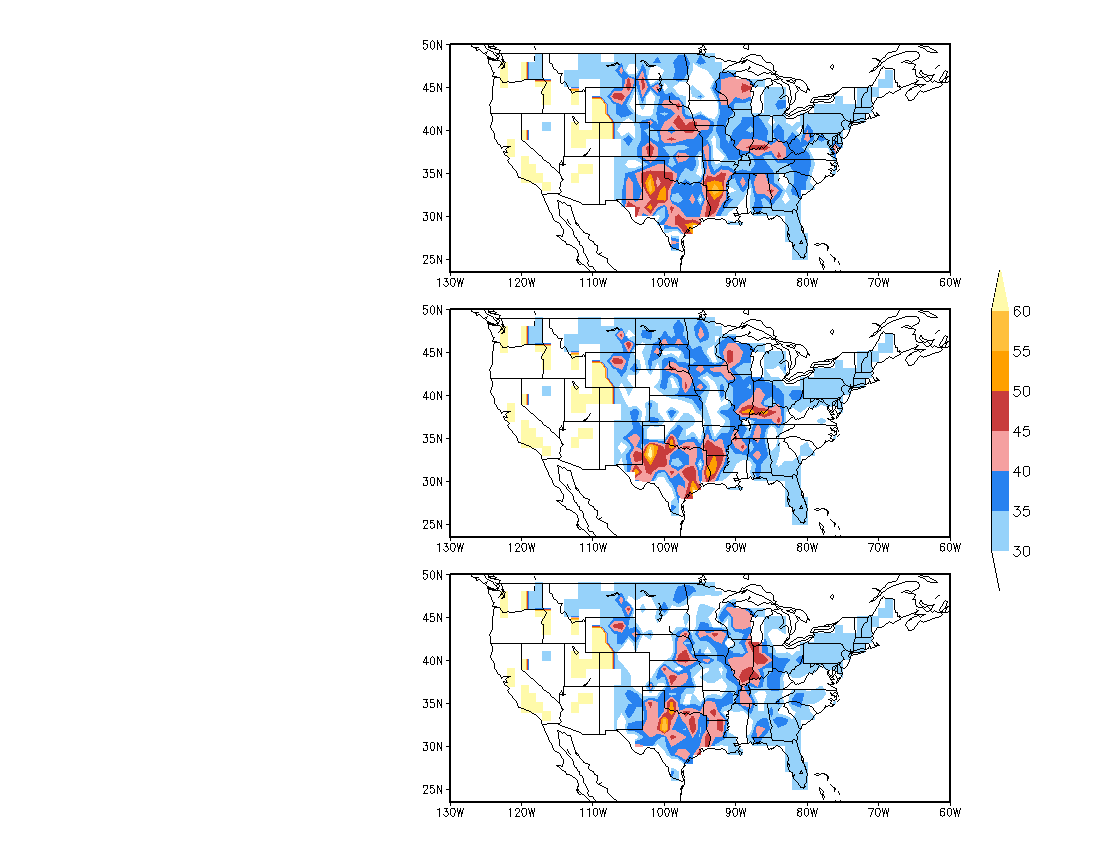 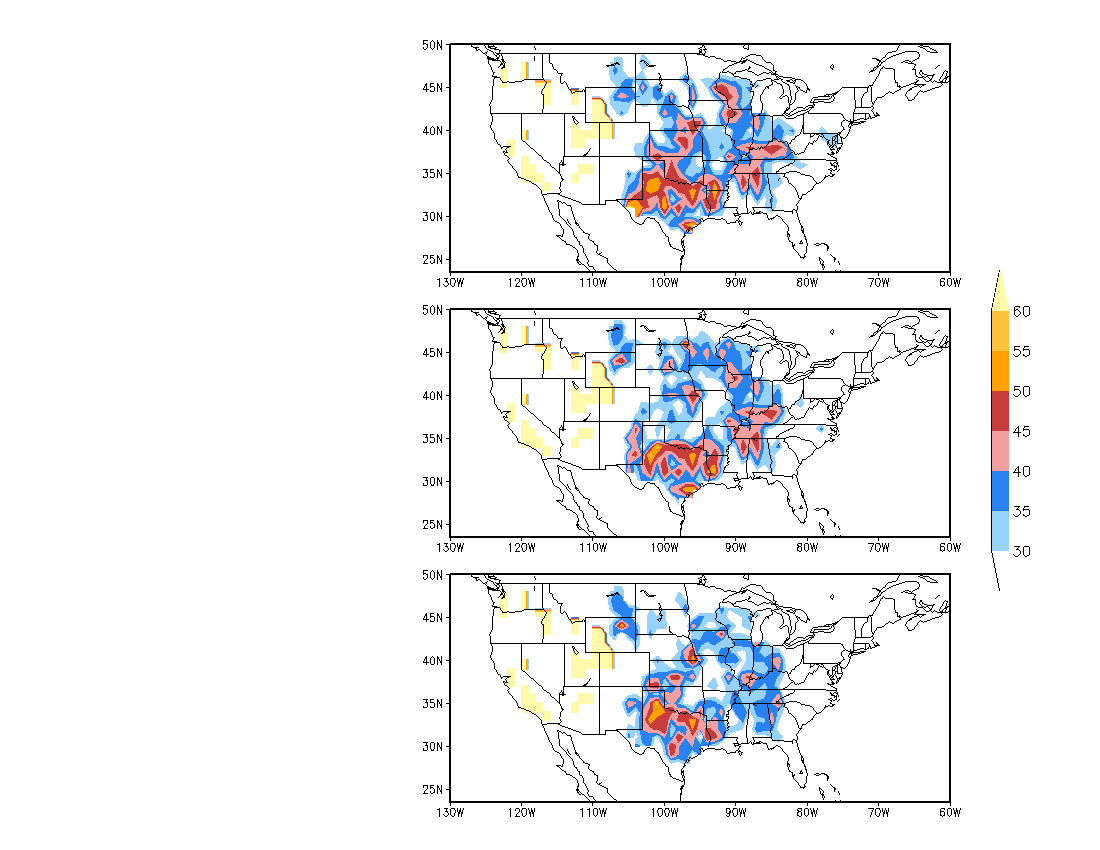